Strengthening the investigation, documentation and response to measles outbreaks. The case of DRC
Balcha Masresha
WHO AFRO

June 2016
Outline
Routine immunisation performance
Measles SIAs
Measles weekly reporting trends 2011-2016
Patterns of age and vaccination status 2015 - 2016
Measles outbreak investigation in DRC
Challenges
Proposed measures to address gaps
MCV1 coverage and reported measles cases. 2000 – 2015. DR Congo
Catch up SIAs
Phased Follow-up SIAs
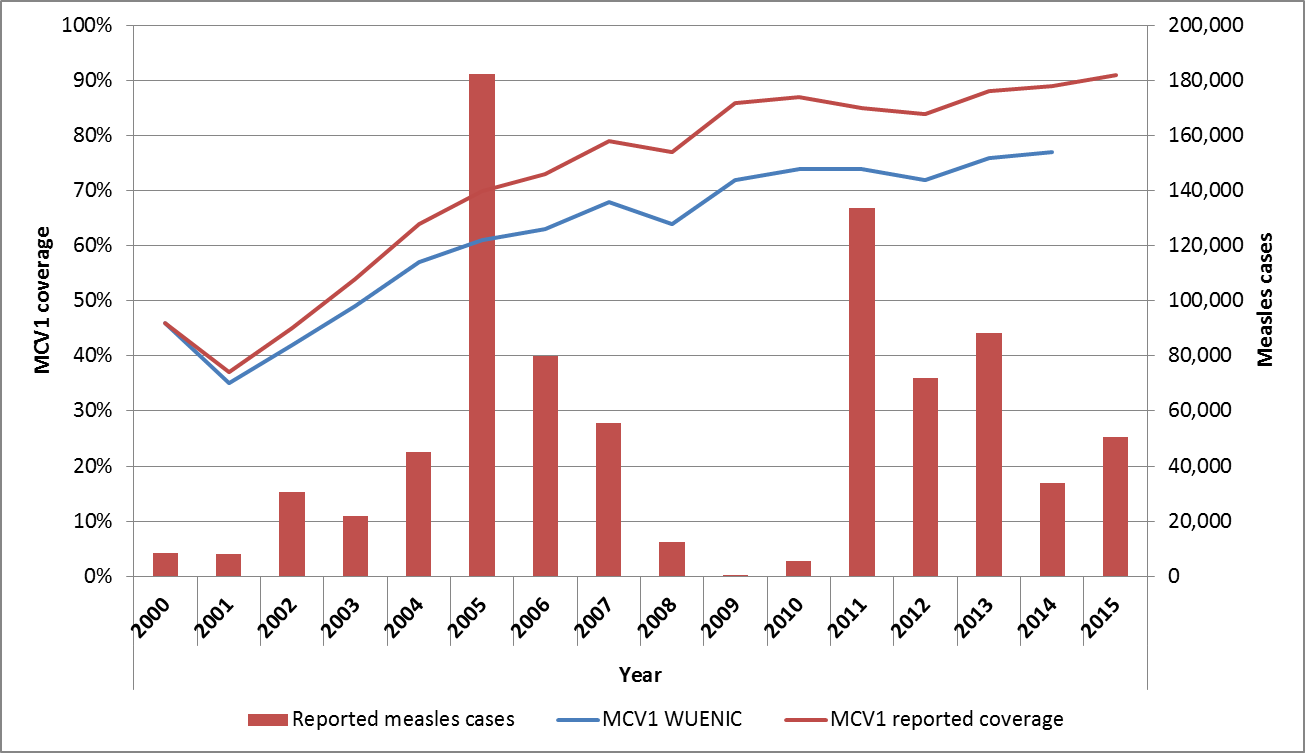 MCV administrative coverage shade map. DRC. 2011- 2016
CV VAR 2012
CV VAR 2011
CV VAR 2013
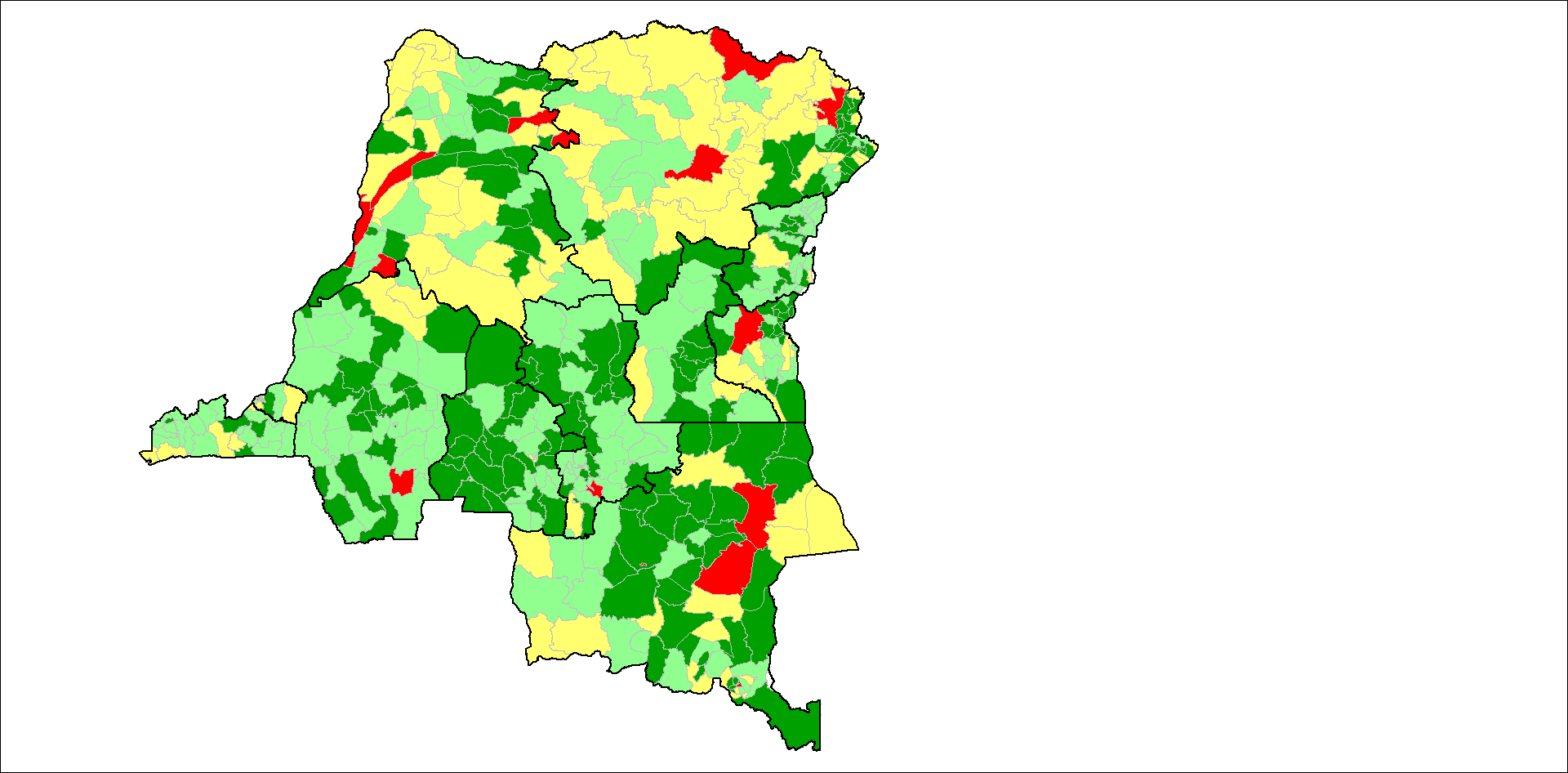 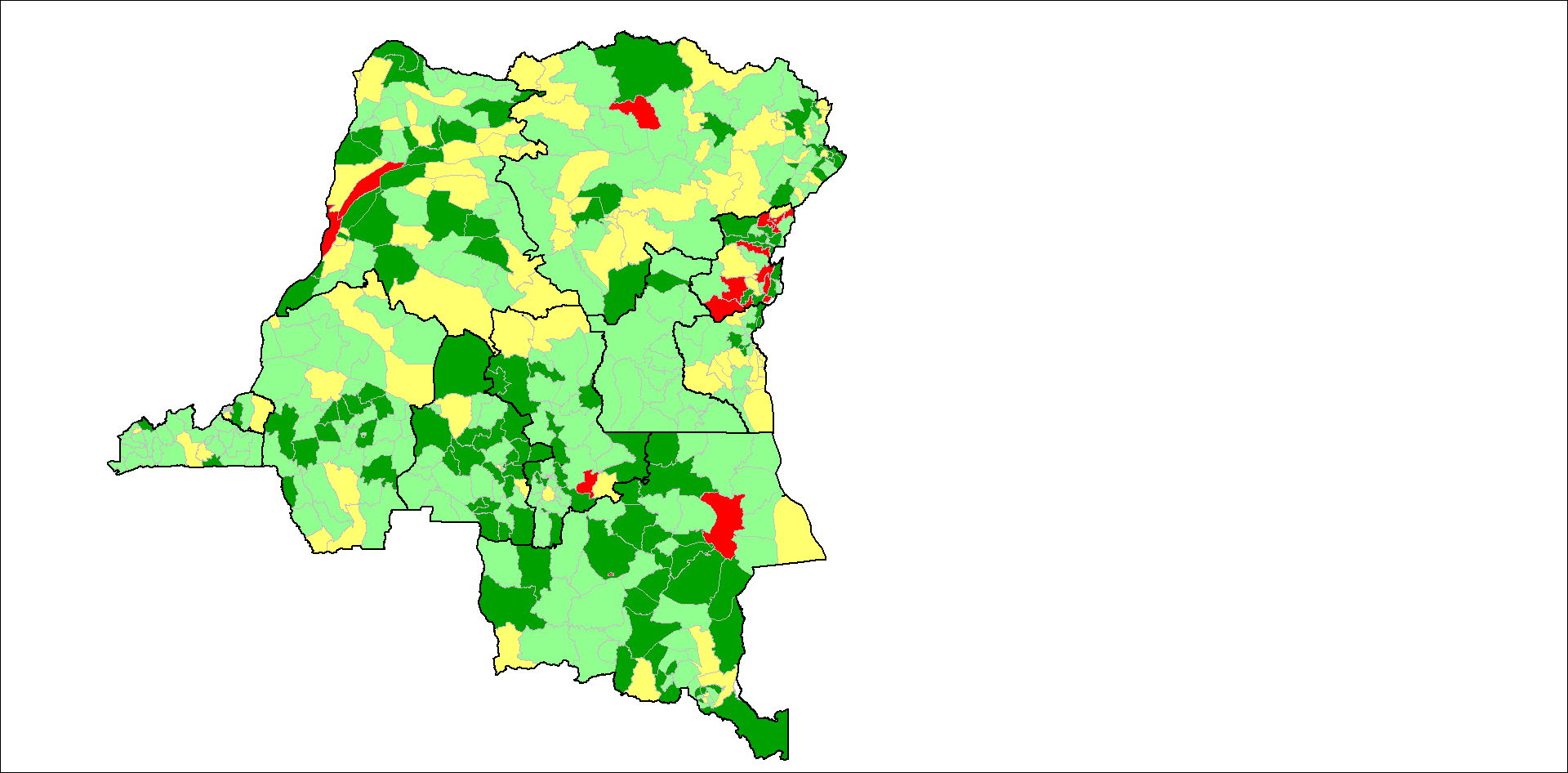 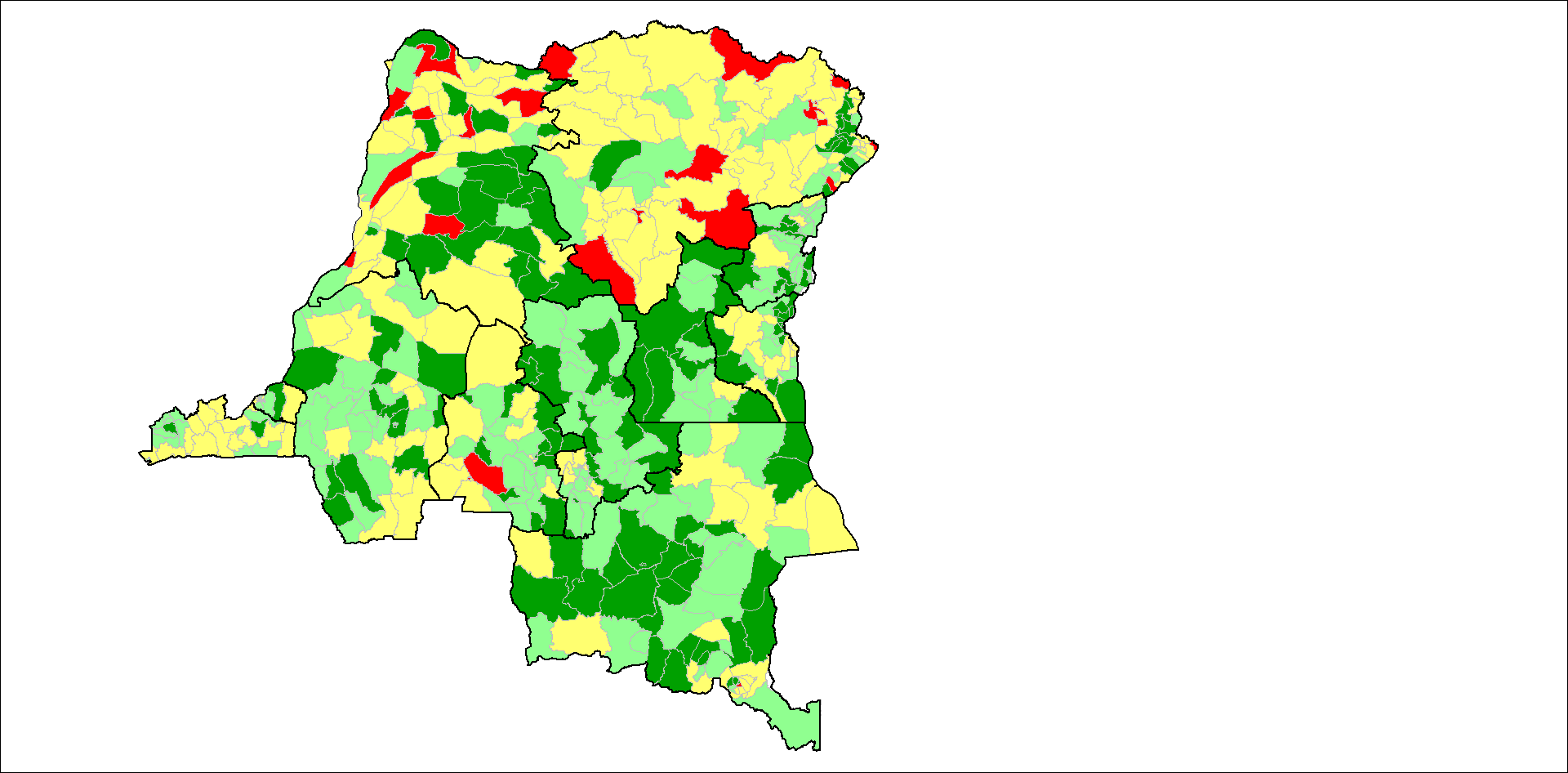 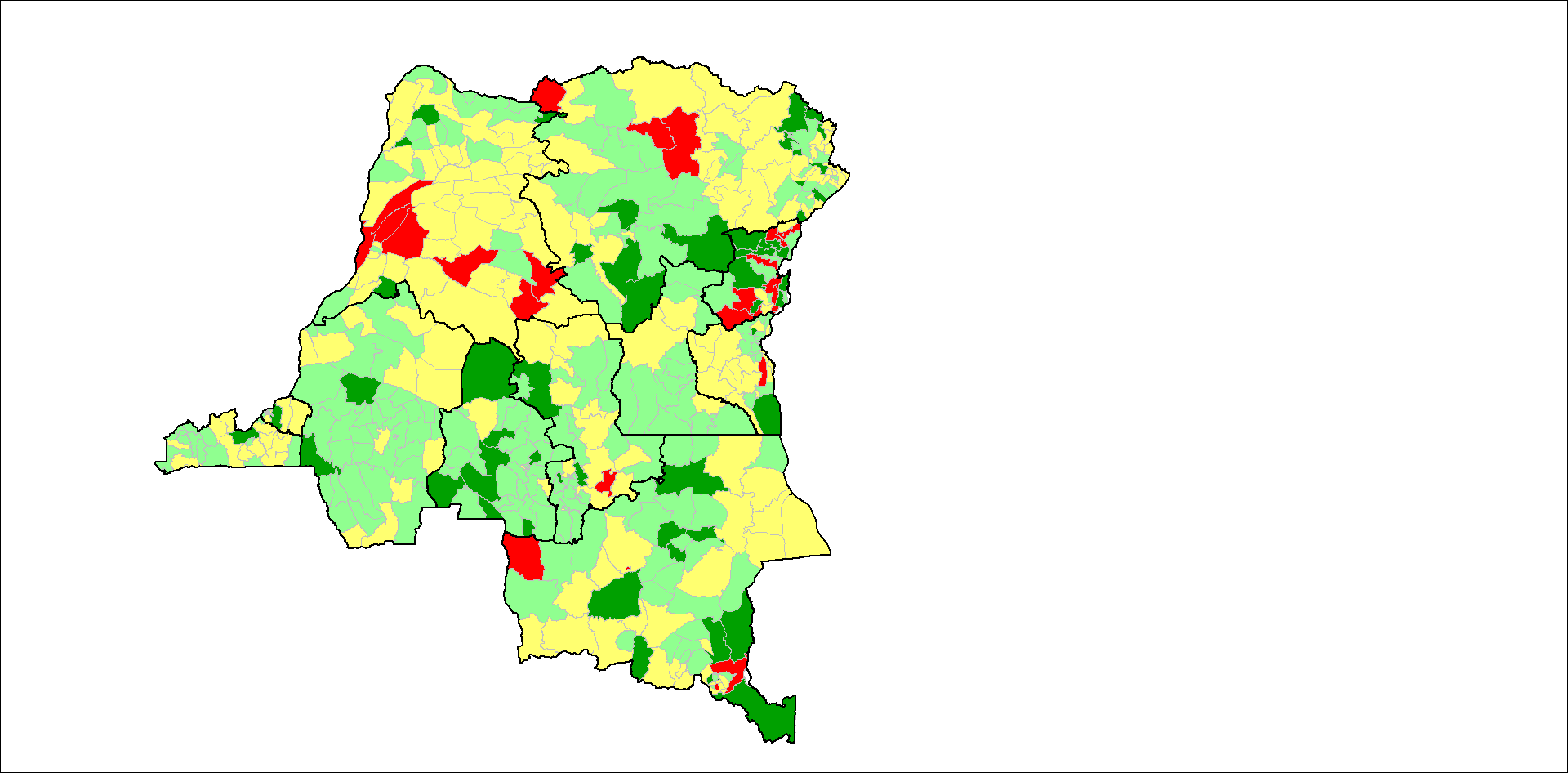 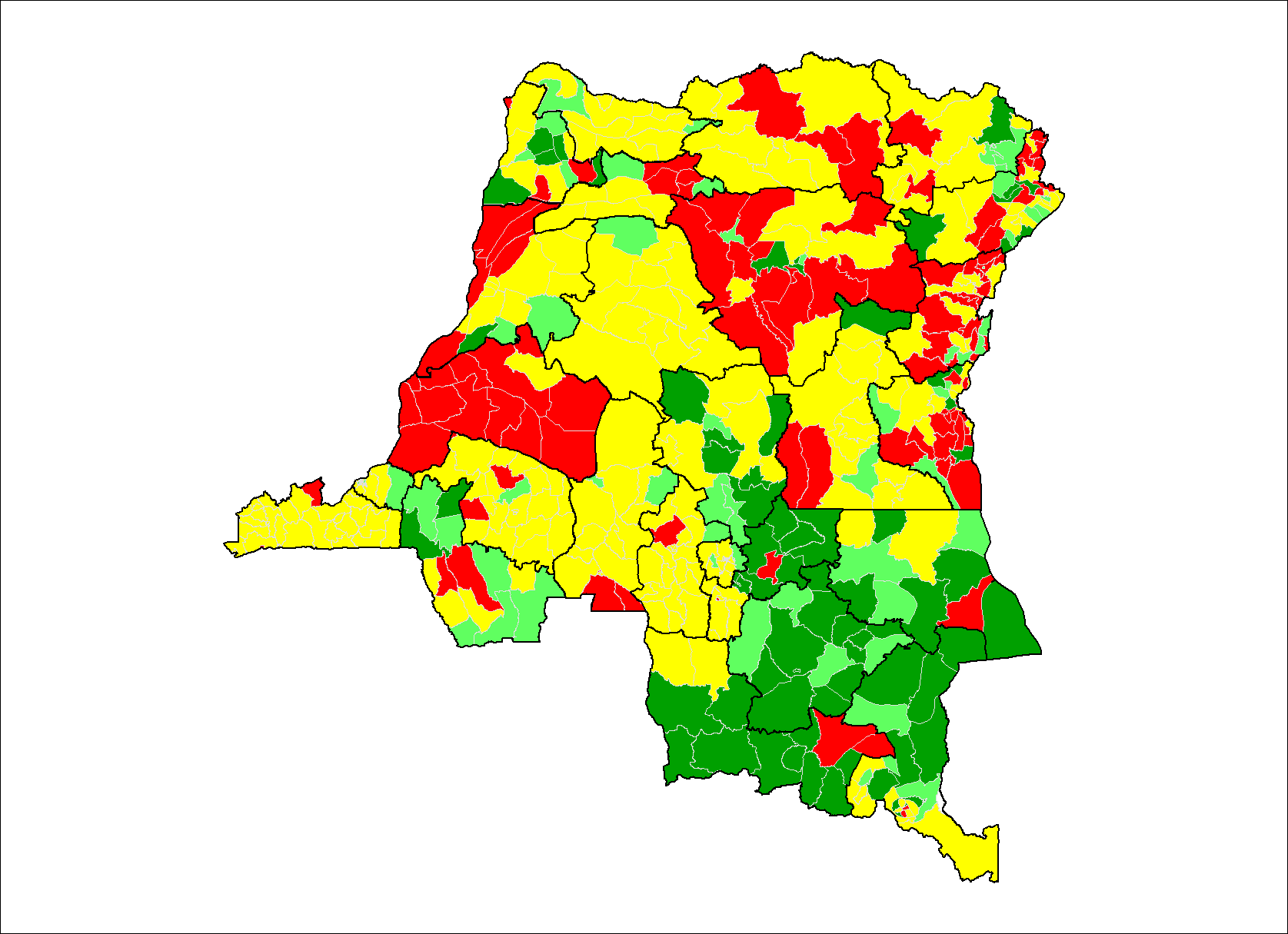 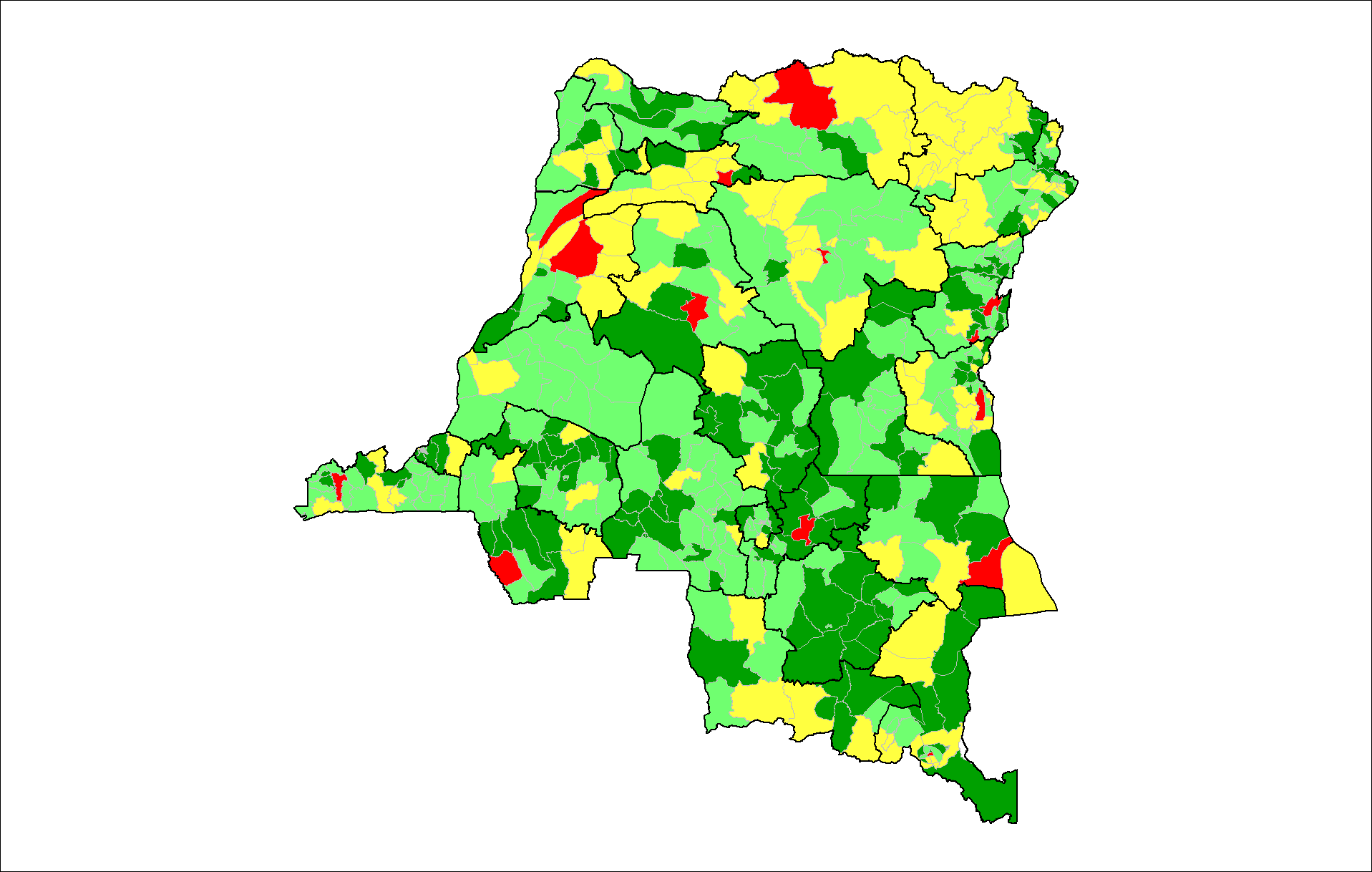 CV < 50%
50% >=CV<80%
80% >= CV <95%
CV >=95%
CV VAR Jan-Avril 2016
Complétude = 77,5%
CV VAR 2014
CV VAR 2015
District level admin MCV1 coverage, DR Congo. 2012 - 2015
Measles SIAs in DRC. 2002 - 2014
Weekly trends of measles, by province, 2011 – epi week 20, 2016. DR Congo
Source: DLM
Confirmed measles outbreaks in DRC Epi weeks 1 - 52, 2015
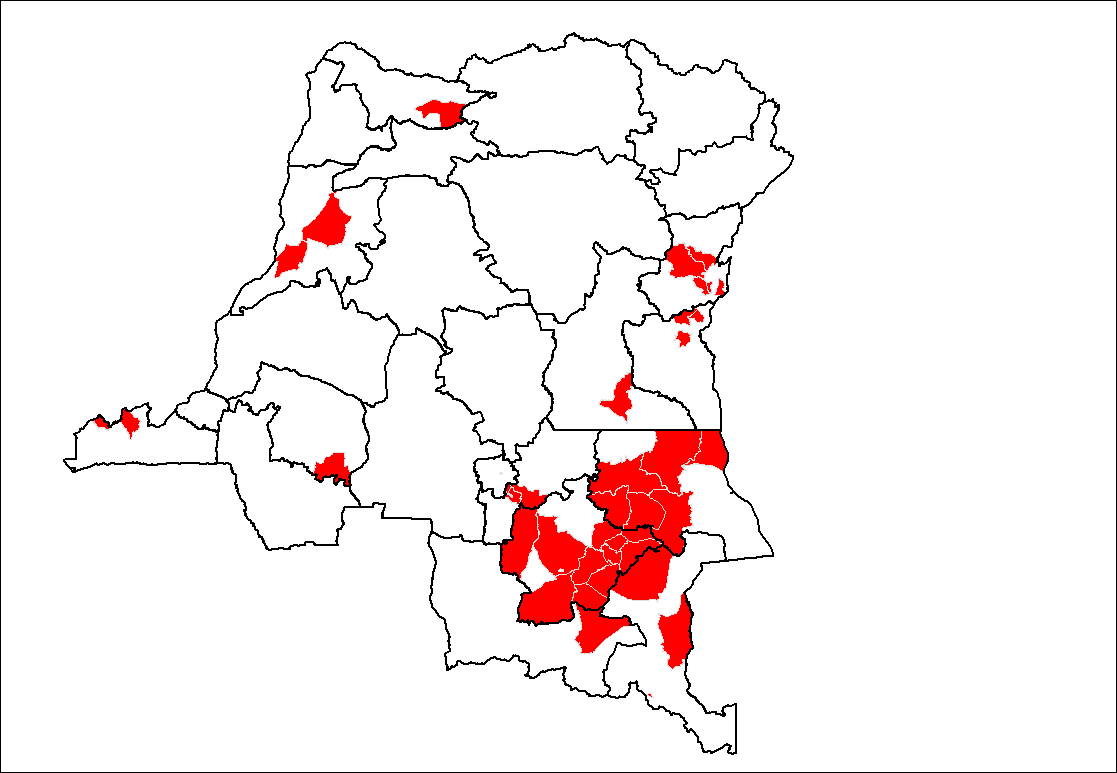 50% des ZS du pays actuellement en épidémie sont au Katanga
ZS en épidémie
Lab. confirmed measles cases by age group and vaccination status. Weeks 1 - 52, 2015. DR Congo
538 lab confirmed measles cases, of which 74% were < 5 years of age.
Vaxn status : 38% vaccinated, 26% not vaccinated, and 36% unknown.
Lab. confirmed measles cases by age group and vaccination status. Weeks 1-20, 2016. DR Congo
106 lab confirmed measles cases, of which 72% were < 5 years of age.
Vaxn status : 25% vaccinated, 31% not vaccinated, and 43% unknown.
Measles outbreak investigations in DR Congo
Outbreak investigations: 
often done by local teams, NGOs. 
Outbreak response: 
Often limited to case management, mass vaccination
Not enough attention on improving routine, strengthening surveillance or selective vaccination!!!
Review of 5 outbreak investigation reports from DRC. Feb – March 2016
Investigation triggered by:
3 IgM positive cases
Increasing number cases in aggregate reports
Letter from a village chief – (in Kiambi ZS)
Focus of investigation:
Records review, community case search, specimen collxn
Tabulation of cases by age, Vaxn status, epi curve
Triangulation with coverage data in 2 ZS
Response measures recommended to ZS
Response vaxn done on spot in 2 ZS
Challenges with outbreak investigation and documentation in DRC
Line lists rarely filter up to the national level
problems with communication/ internet access/ costs
difficulty in access to some areas, insecurity, 
delay b/n specimen collection and lab confirmation, 
lack of transport /funding/ trained personnel  for investigation. 
operational and administrative challenges with the recent re-organization into 26 provinces. 
Epi-linkage often not used to classify / analyse cases.
Challenges with outbreak investigation and documentation in DRC (2)
Case based surveillance vs aggregate weekly reporting
13.6% of cases ( incl. epi linked cases) in CBS database vs IDSR for 2015
Only 5.3 % investigated with specimens in 2015
Only 62% districts with at least 1 suspected measles case report in 2015
IDSR data too aggregated= incomplete age info/ No vaxn status, etc
Lots of NGOs in the field!
No data harmonisation b/n EPI and DLM.
Multiple competing activities in country!!
Feb 2015: 	finalising Gavi application for MenA intro + EPI manager’s meeting
Mar 2015 : 	polio SNIDs+ MLM course for 40 participants + prep JRF + training for IPV intro + joint field supervision for IPV intro in 4 antennes  
Apr 2015 : 	Introduction of IPV in Bas Congo, Bandundu, Kinshasa, Equateur +  AVW 
May 2015 : 	training  on  IPV intro at C level for 2 Kasai, Maniema, Katanga  
June 2015:  	Intro of IPV in Kasai Occidental, Kasai Oriental, Katanga, Maniema
July 2015:  	Gavi JA + mid-year review of EPI plan of action
Aug 2015: 	Intro of IPV in NK, SK, Ori. + prep Gavi M SIA application + switch plan
Sept 2015: 	2 polio SNIDs 
Oct 2015:                            
Nov 2015: 	polio SNIDs + measles response campaign 40 ZS in Katanga
Dec 2015:	polio SNIDs  
Jan 2016:	Measles SIAs strategic planning workshop
Feb 2016: 	YF OB response + prep ICG applic’n + prep JRF +  MenA SIAs Kivu + MCIA
Mar 2016:	polio NIDs + draft polio preparedness and response plan+  investigation and response to VDPV outbreak in Yaleko + EVIAN + MNTE SAGE WG  mtg
Apr 2016:	 polio NIDs + switch tOPV-bOPV + AVW+ MRI and GAVI jt measles mission
May 2016:	evaluation of VDPV response + start YF response + inv. VDPV in Yambuku
June 2016: 	YF response campaign + MenA SIAs in 4 districts
Proposed measures to improve quality of investigation and response
Raise the profile / priority status of measles elimination within the EPI and DLM programs!!!
Advocate with DLM to support case-based surveillance.
Provide adequate human and financial resources to scale-up case-based surveillance
Strengthen the measles team in WHO DRC
Epidemiologists & data managers – at national / prov’l levels
Revise ToRs and funding sources for the WHO provincial surveillance staff
Encourage and fund regular active surveillance
Proposed measures to improve quality of investigation and response (2)
Close monitoring of performance at the subnational level to provide targeted support to improve case reporting and investigation
Follow performance using all surveillance performance indicators . Eg., T/C, % outbreaks investigated, completeness of investigation, etc
Use FELTP graduates for outbreak investigation and documentation, and for further capacity building in country
Thank you